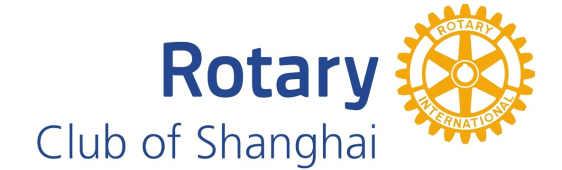 Gift of Life (GOL)
Committee Chair: Linnet Kwok
 Rotary Year 2017-2018
September 26th 2017 Club Assembly
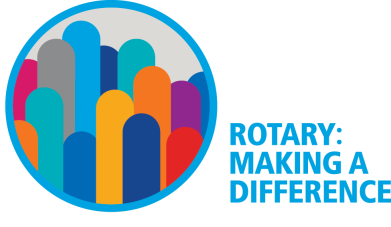 GOL Updates
GOL 2017-2018 Funds (in CNY)
Approved 17 surgeries since July 1st 
New committee member – Raluca Lapuste
China government tighten control in transfer of funds
[Speaker Notes: Cases in Rotary Year 2017-2018, 15 from GG]
Activities
Patient Visits at Fudan Children Hospital
eICU visits, attending Grand Rounds in the US
Committee gathering
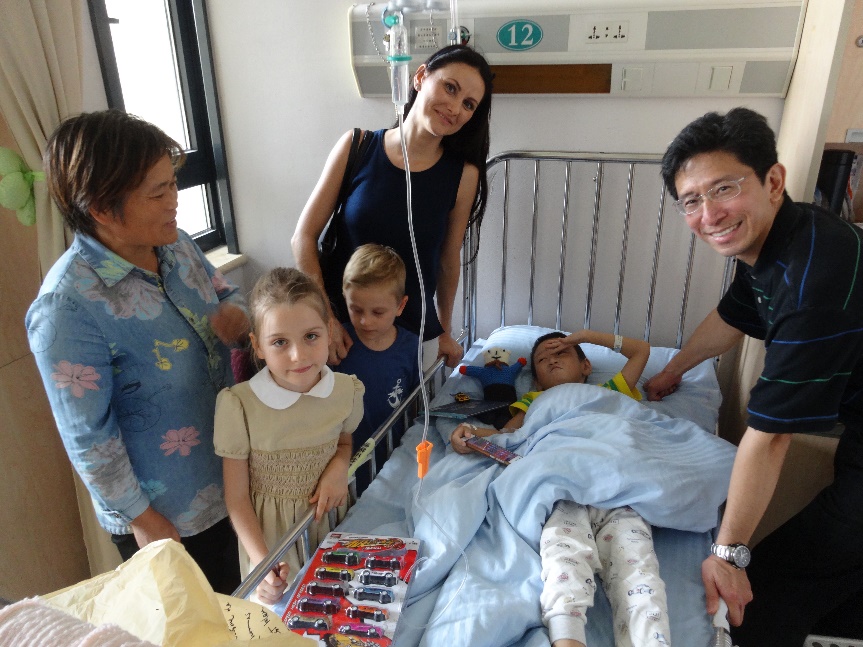 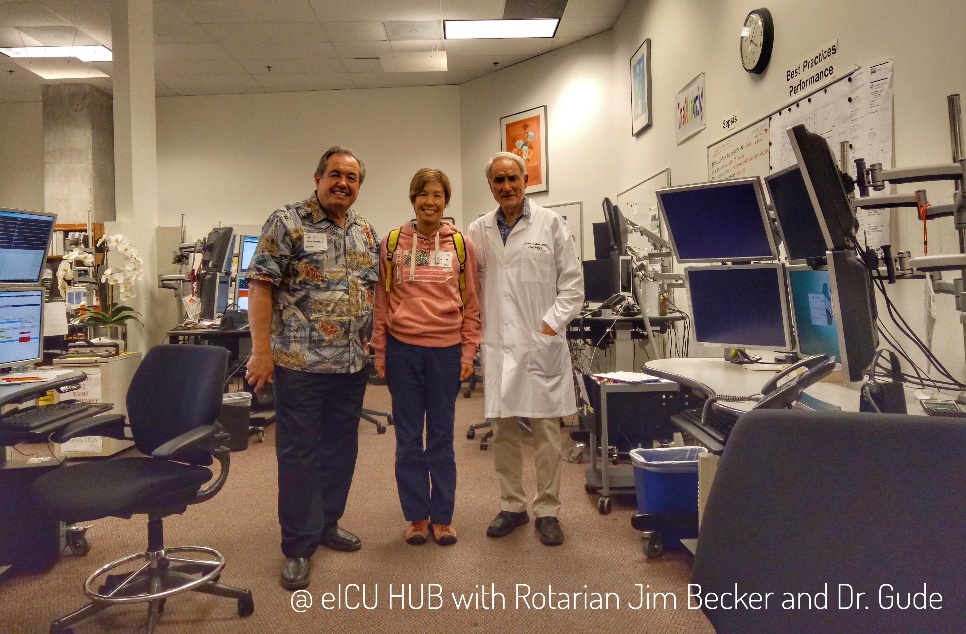 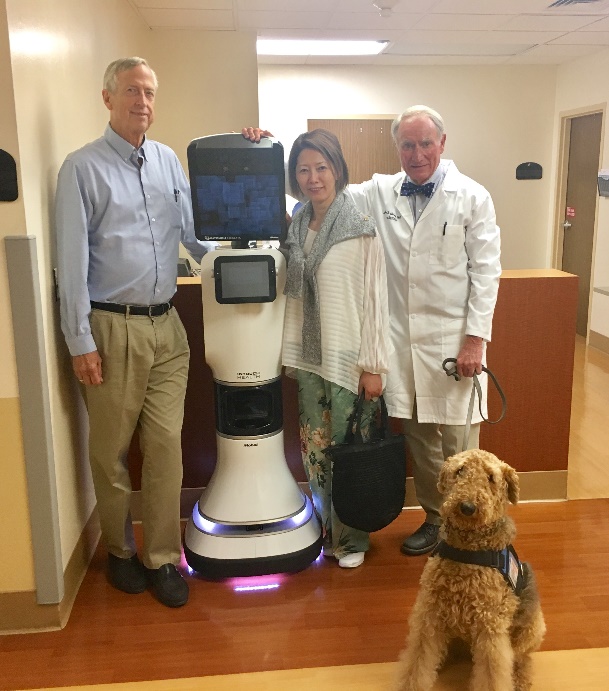 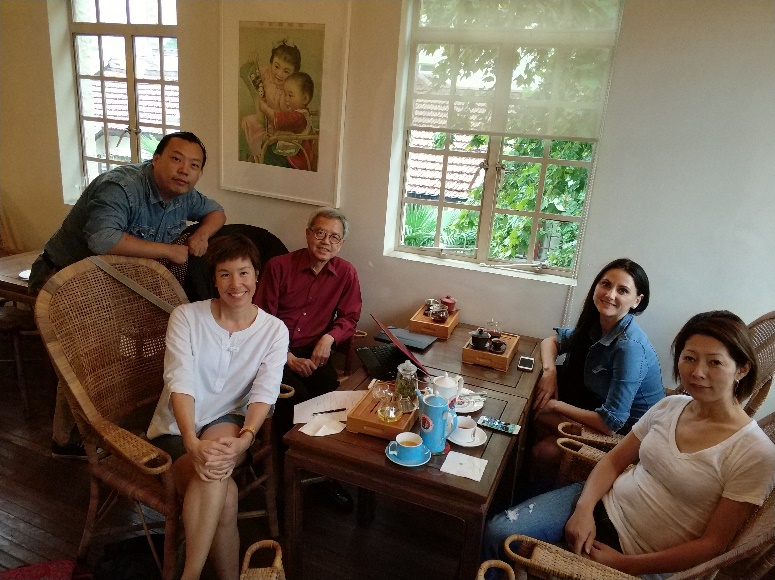